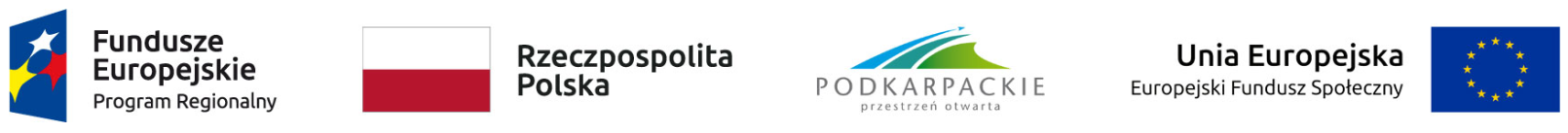 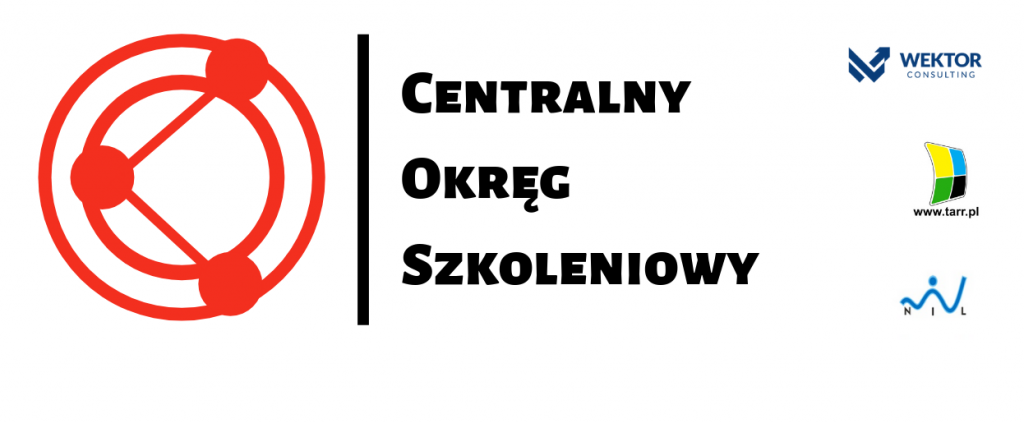 Operatorzy projektu:
Wektor Consulting
Tarnobrzeska Agencja Rozwoju Regionalnego
Stowarzyszenie NIL
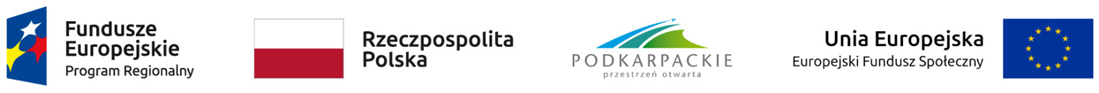 Cele projektu i planowane efekty
Przeszkolenie 2307 osób

Zakładamy, że minimum 924 uczestników podniesie swoje kwalifikacje zawodowe pozytywnie zdając egzaminy.

Wartość projektu to 9 224 539,50 zł, w tym wkład Funduszy Europejskich 7 840 858,57 zł.

Termin Realizacji : do 31.12.2021
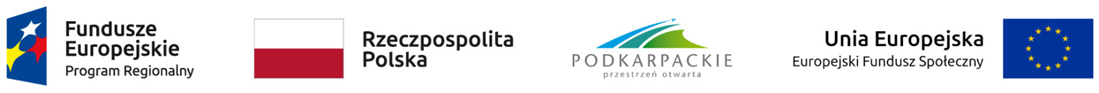 Grupa docelowa
Osoby:
dorosłe (18+) 
zainteresowane z własnej inicjatywy zdobyciem, uzupełnieniem lub podnoszeniem kwalifikacji zawodowych w szczególności osoby starsze i o niskich kwalifikacjach, 
mające miejsce zamieszkania (w rozumieniu Kodeksu Cywilnego), zatrudnienia lub pobierania nauki na terenie danego subregionu, 
lub spoza subregionu, o ile realizują one wybrany do dofinansowania kurs na terenie objętym projektem oraz zamieszkują (w rozumieniu Kodeksu Cywilnego), pracują lub pobierają naukę na terenie województwa podkarpackiego,
 z wyłączeniem osób fizycznych prowadzących działalność gospodarczą.
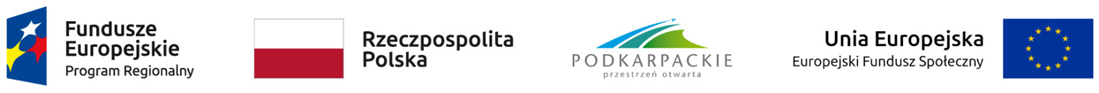 Zakres projektu
Uczestnik projektu ma prawo wybrać dowolne szkolenie sklasyfikowane jako zawodowe w Bazie Usług Rozwojowych. 

Do ceny szkolenia należy dodać koszt egzaminu jeśli taki nie został uwzględniony w ofercie wykonawcy.

Wymagamy wkładu własnego w wysokości 11% średniej wartości kursu.
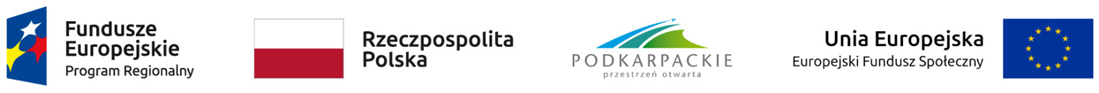 Obszar realizacji
Powiaty: 
mielecki, 
tarnobrzeski (w tym miasto Tarnobrzeg), 
stalowowolski, 
kolbuszowski, 
niżański.
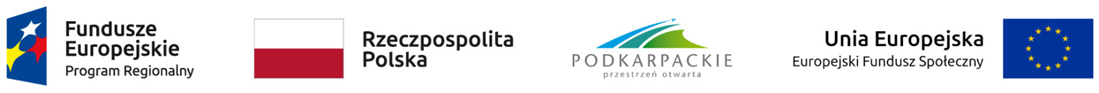 Baza Usług Rozwojowych
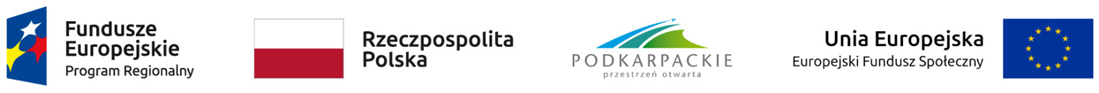 Najpopularniejsze kursy w I naborze wniosków
Operator koparko-ładowarki
Trener boksu II klasy
ADR, przewóz materiałów niebezpiecznych wszystkie klasy
Prawo jazdy kat. C, D, C+E, kwalifikacja wstępna
Handel internetowy 
ADR przewóz materiałów niebezpiecznych wszystkie klasy
Wózek widłowy
Kurs nurkowania
Studia podyplomowe
Florystyka
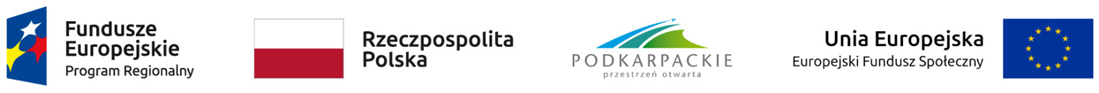 www.cos-projekt.plhttps://uslugirozwojowe.parp.gov.pl/
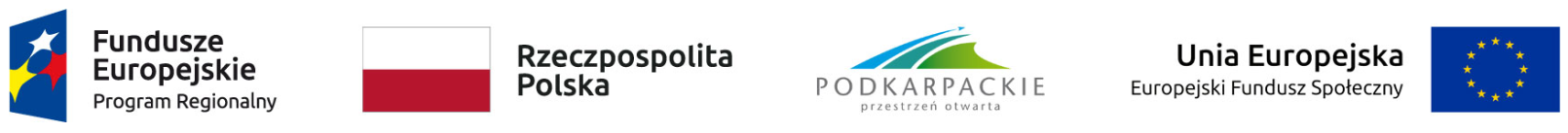 Dziękujemy za uwagę.
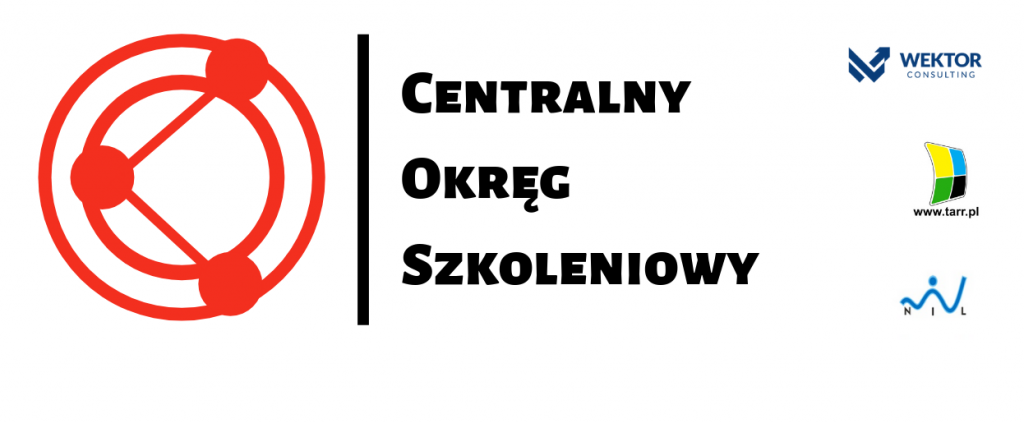